PDO Safety Advice
Use this Advice: Discuss in Tool Box Talks and HSE Meetings  Distribute to contractors  Post on HSE Notice Boards
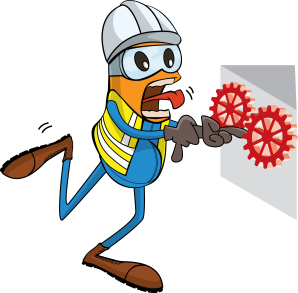 Incorrect installation 
Two halves are not parallel
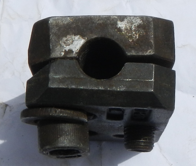 Date:23.06.2015
                                      LTI: Amputated fingers

What happened?
	During the process of installing a snatch pulley, the cable slipped from the cable clamp trapping the employee’s hand between the CSES (cable side entry sub) and the cable resulting in the amputation of two fingers.  



Your learning from this incident.

Follow the standard work instruction procedures for all tasks. (Proper installation of cable clamp and performing of pull test) 
Perform a detailed risk analysis based on rig floor setup.
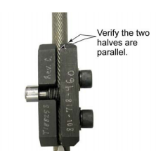 Ensure cable clamp is installed correctly
Correct clamp installation
Contact MSE34 for further information 	                                        Learning No 32                                                                                   23/06/2015
Management learning's
Distribute to contractors  Post on HSE Notice Boards
Date:23.06.2015
LTI: Amputated fingers
As a learning from this incident and ensure continual improvement all contract
managers are to review their HSE HEMP against the questions asked below:        

Do your employees follow the Standard Work Instructions?
Are your supervisors competent in conducting risk assessment?
Do your supervisors understand and apply MOC process when required?
Do your supervisors get involved during critical tasks of the operations?
Learning No 32                                                   23/06/2015